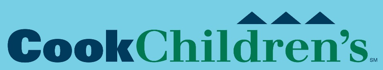 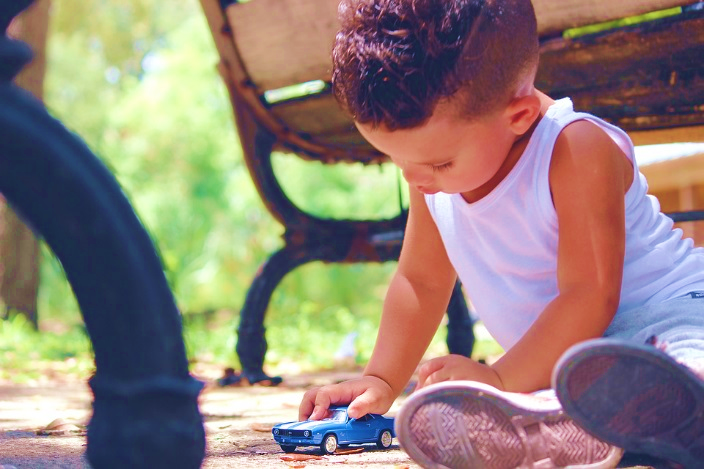 A Creative Evidence-Based Educational Approach to Revving the Engine on Catheter Associated Urinary Tract Infection (CAUTI) Prevention
Katy Yanez, MSN, RN, CNOR
Abbie Garcia, BSN, RN, CPN
Purpose & Objectives
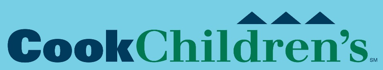 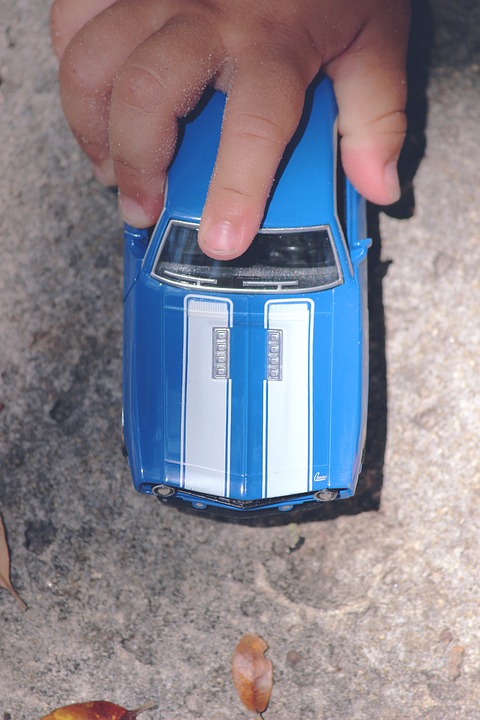 Describe a creative, evidence-based educational approach used to teach nurses about CAUTI prevention.
The learner will be able to:

Examine how gaming can be used to effectively engage adult learners.

Summarize post-educational knowledge outcomes.
Evidence
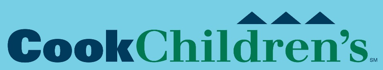 Flushin’ CAUTI in the Potty
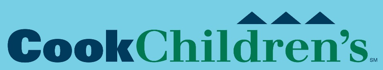 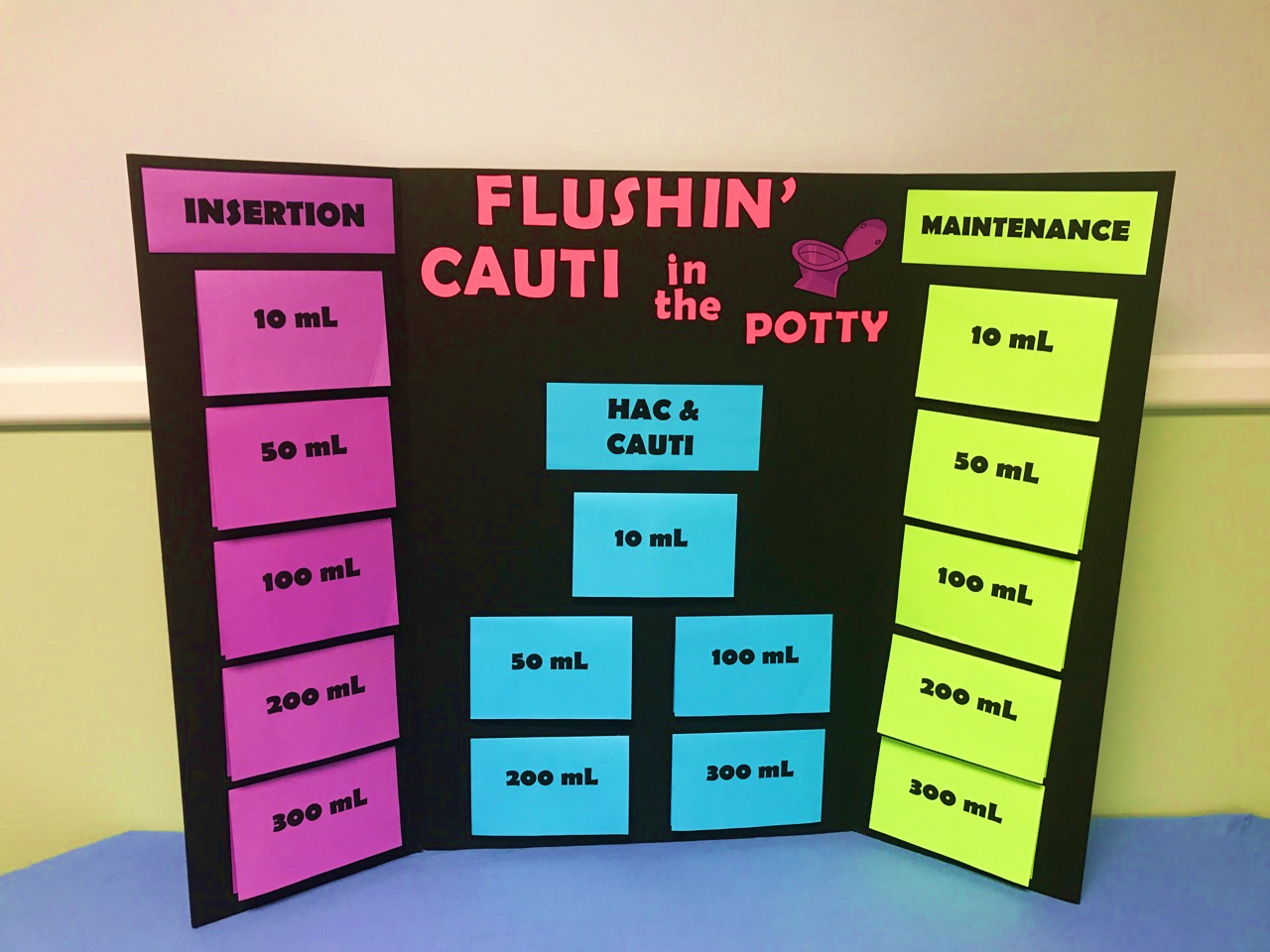 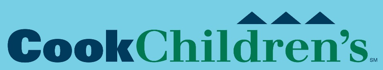 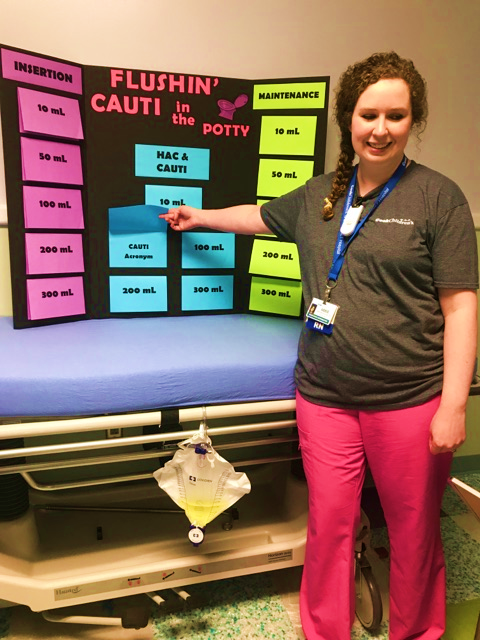 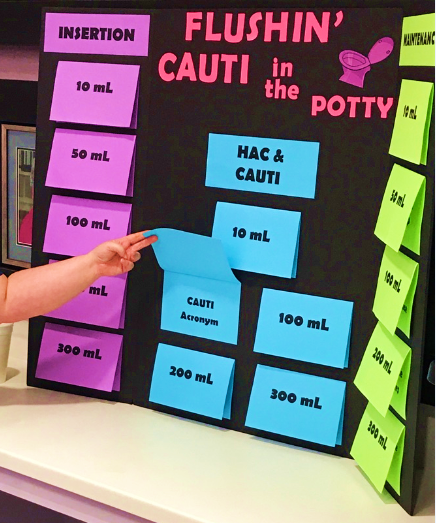 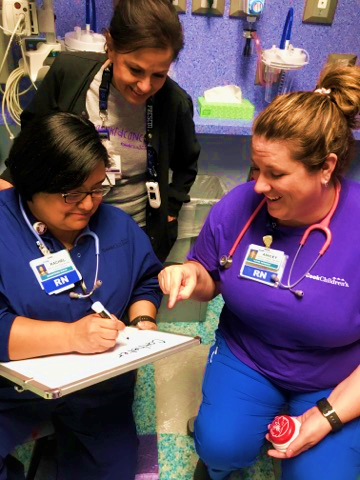 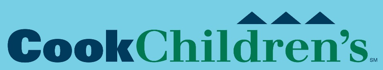 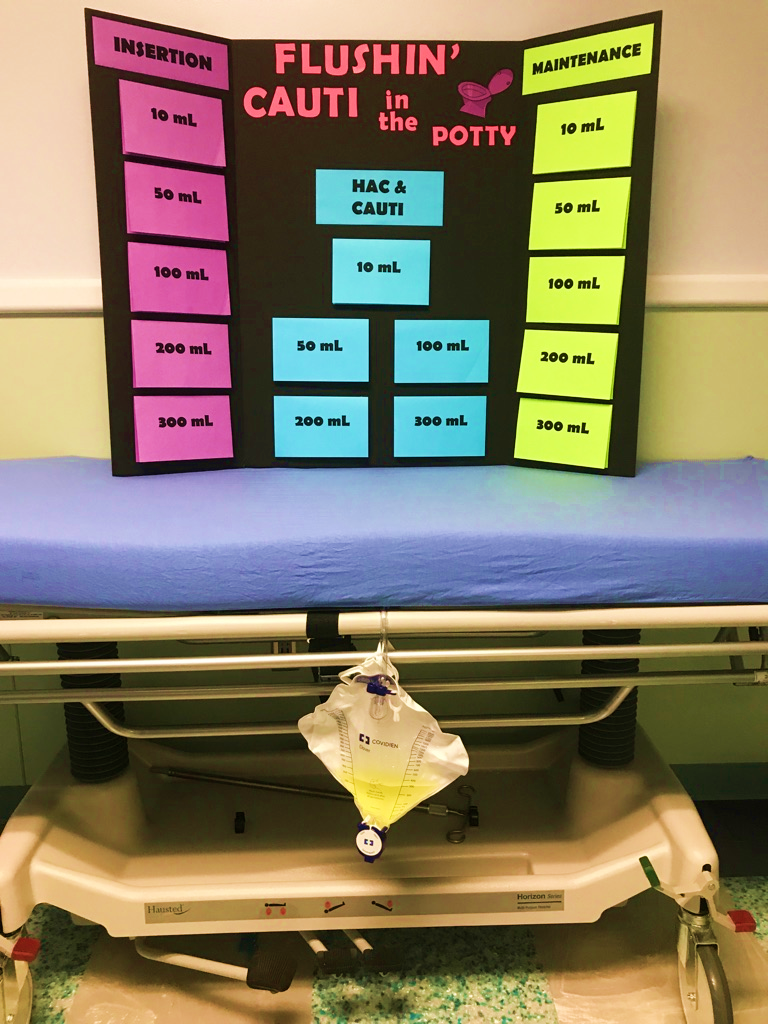 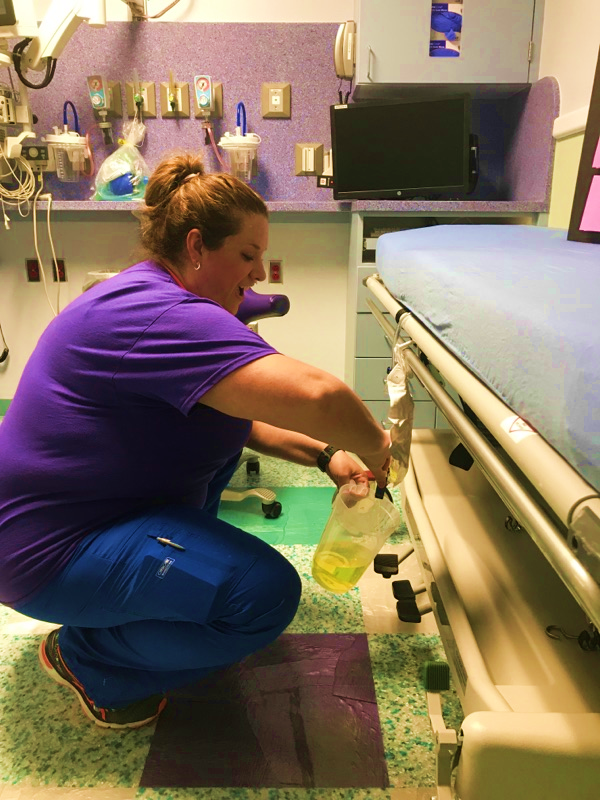 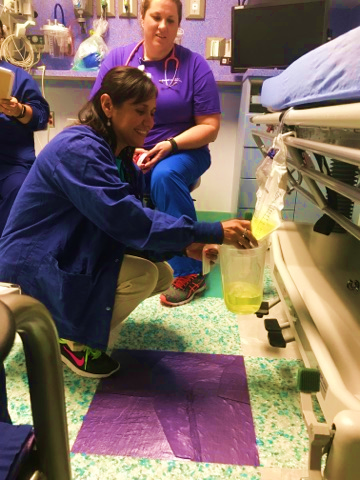 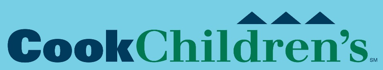 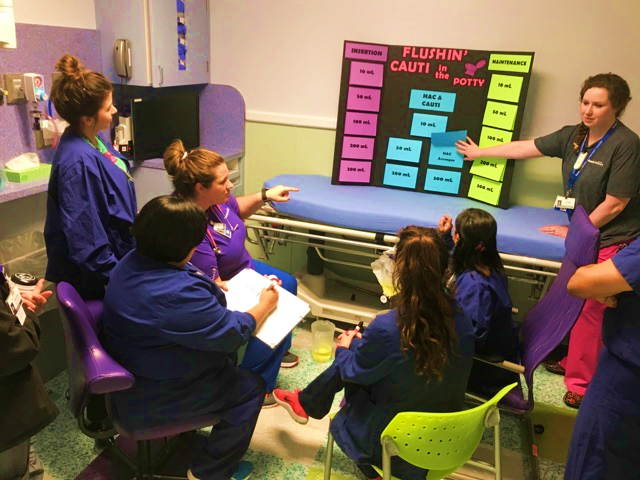 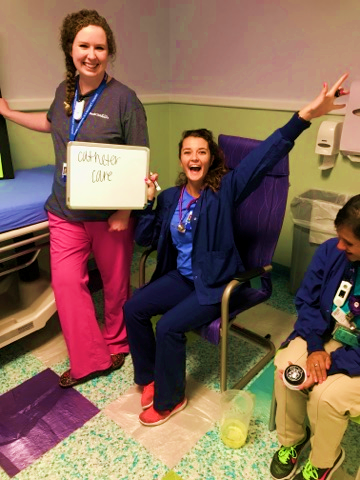 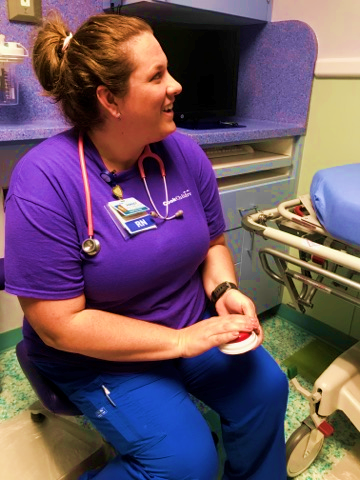 Data Collection
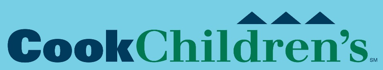 Pre-Education Survey Results
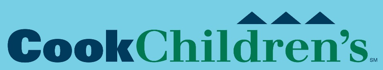 STAFF COMFORT LEVEL:
INSERTION & MAINTENANCE BUNDLES
12.4%
14.8%
31.4%
Very Comfortable
Comfortable
Somewhat Comfortable
Not Comfortable
Post-Education Survey Results
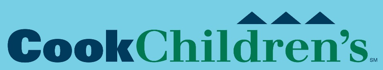 STAFF COMFORT LEVEL:
INSERTION & MAINTENANCE BUNDLES
0.6%
7.6%
46.6%
Very Comfortable
Comfortable
Somewhat Comfortable
Not Comfortable
Post-Test Results
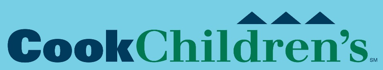 7.9%
92.1%
Comfort Level Post-Education
8%
Scored > 85%
92%
Scored < 85%
Desired Outcomes
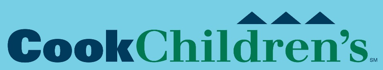 Prevention of CAUTI
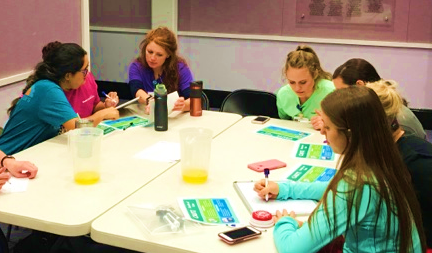 Decrease hospital length of stay and costs
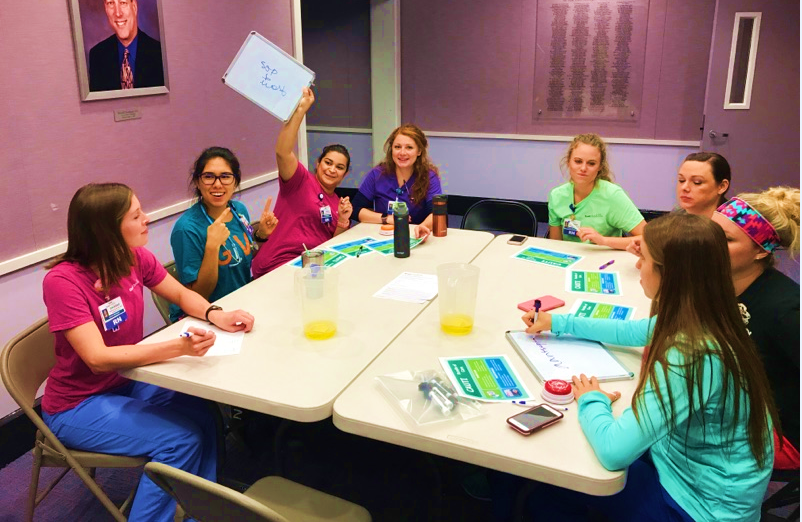 Retention of CAUTI bundles of care
Nurse satisfaction with creative learning methodologies
Feedback
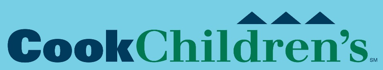 “Excellent!”
“Great activity and interaction.”
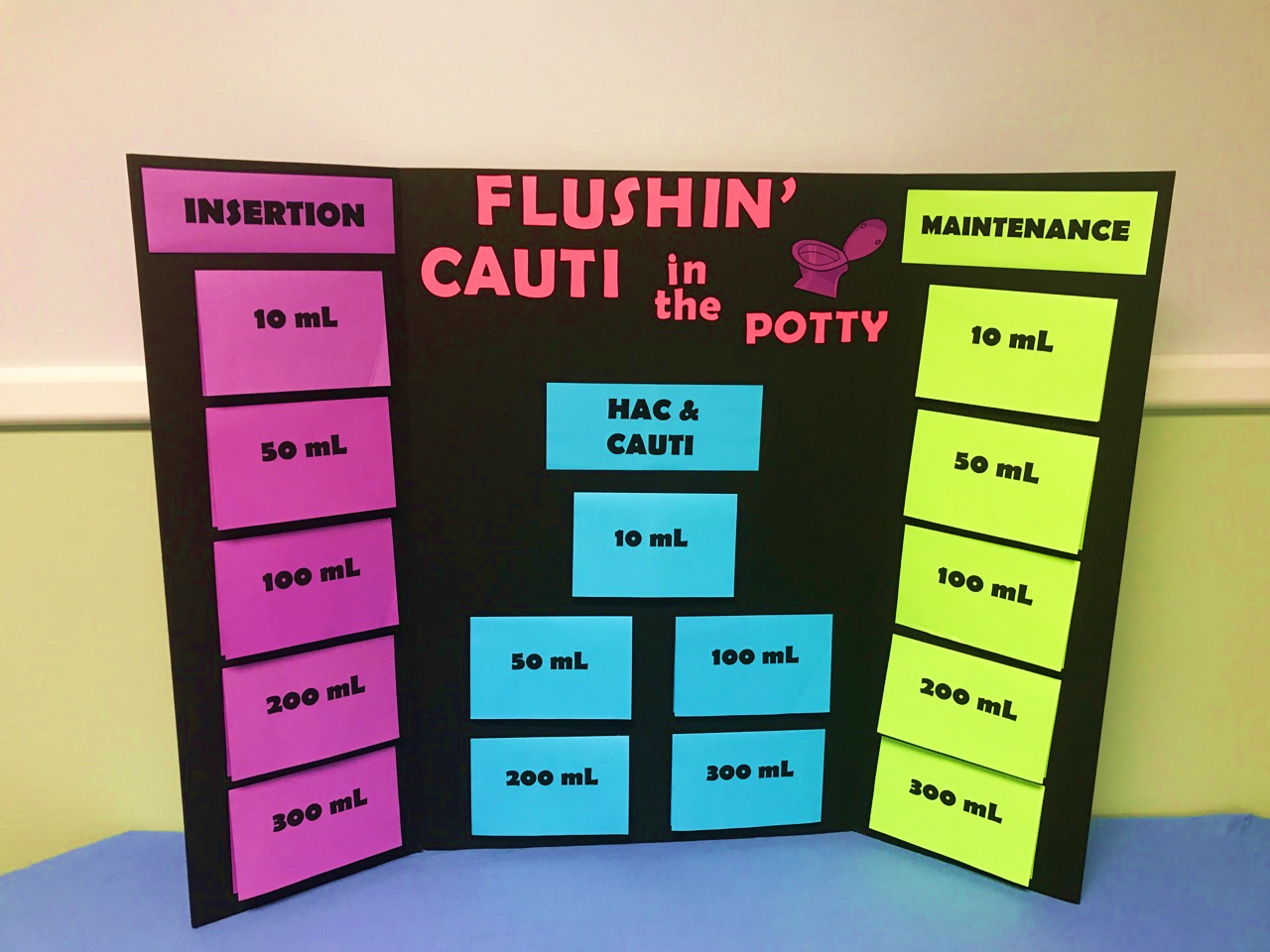 “Fun way of learning!”
“Games are the best way to learn.”
“The game was a lot of fun and we learned a lot.”
“I say it’s a blast!”
“LOVE this game!”
Questions
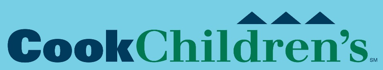 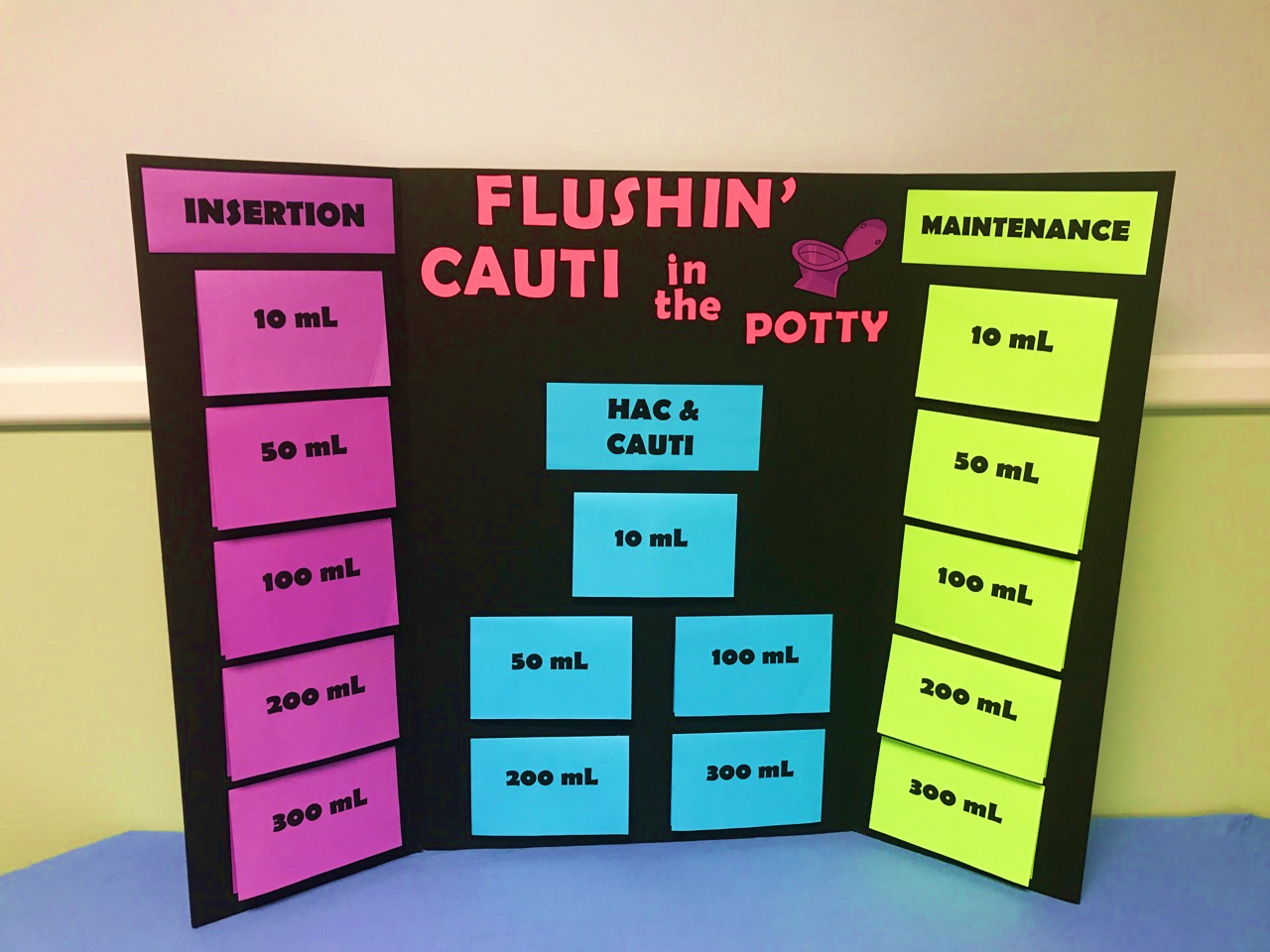 References
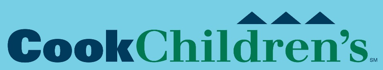 1. Bluestone, J., Johnson, P., Fullerton, J., Carr, C., Alderman, J., & BonTempo, J. (2013). Effective in-service training design and delivery: evidence from an integrative literature review. Human Resources for Health, 11
2. Boctor, L. (2013). Active-learning strategies: the use of a game to reinforce learning in nursing education. A case study. Nurse Education in Practice, 13(2), 96-100. doi:10.1016/j.nepr.2012.07.010
3. de-Marcos, L. l., Garcia-Lopez, E. e., & Garcia-Cabot, A. a. (2016). On the effectiveness of game-like and social approaches in learning: Comparing educational gaming, gamification & social networking. Computers & Education, 9599-113. doi:10.1016/j.compedu.2015.12.008
4. Koivisto, J., Haavisto, E., Niemi, H., Katajisto, J., & Multisilta, J. (2016). Elements explaining learning clinical reasoning using simulation games. International Journal of Serious Games, 3(4), 29. doi:10.17083/ijsg.v3i4.136
5. McLaughlin, J. E., Roth, M. T., Glatt, D. M., Gharkholonarehe, N., Davidson, C. A., Griffin, L. M., Esserman, D. A., & Mumper, R. J. (2014). The flipped classroom: a course redesign to foster learning and engagement in a health professions school. Academic Medicine, 89(2), 236-243.
6. Popil, I., Thompson, D. D., Billings, D. M., & Kowalski, K. (2015). A game-based strategy for the staff development of home health care nurses. Journal of Continuing Education in Nursing, 46(5), 205. doi:10.3928/00220124-20150420-14
7. Strickland, H. P., & Kaylor, S. K. (2016). Bringing your a-game: Educational gaming for student success. Nurse Education Today, 40101-103. doi:10.1016/j.nedt.2016.02.014